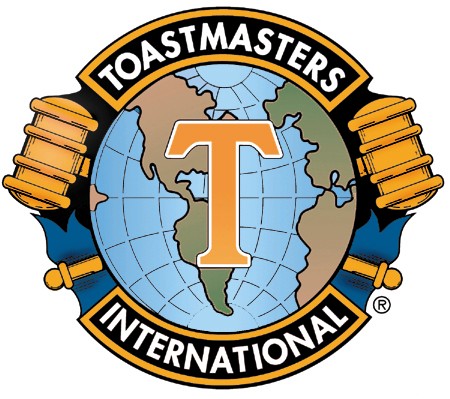 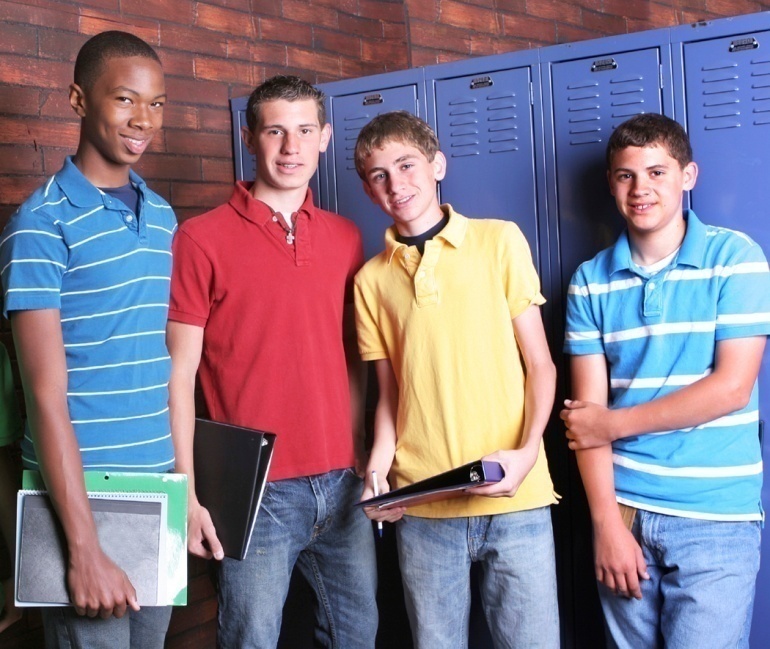 برنامج التطوير القيادي للشباب
أحد برامج التوستماسترز التعليمية
ترجمة و إعداد و تقديم التوستماستر/عبدالعزيز عبدالصمد الدليجان
متواصل متمكن/قائد متمكن
مقدمة في الخطابة والإلقاء
الحلقة الثانية
أهداف الحلقة الثانية
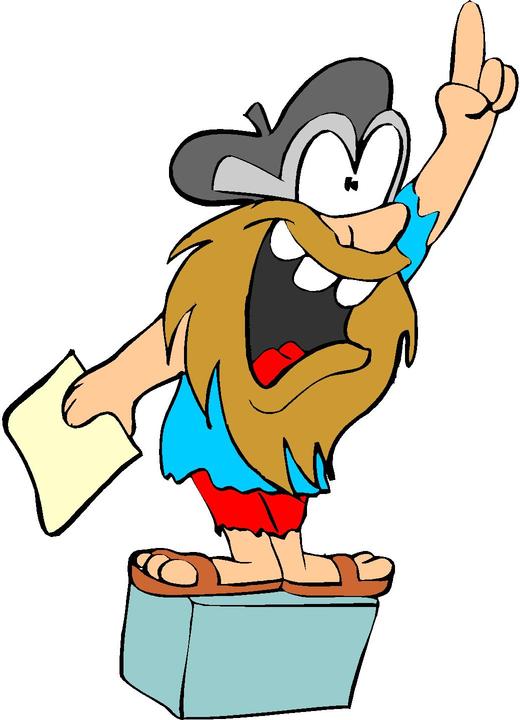 2
النجاح من خلال الخطابة
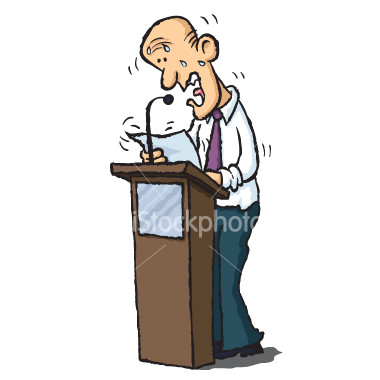 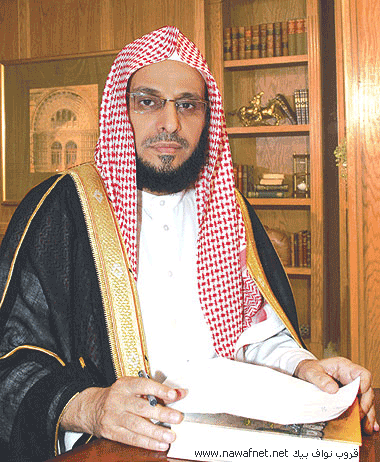 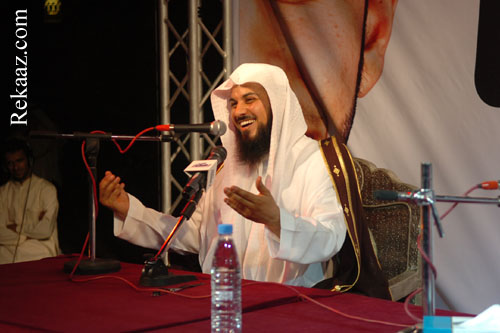 الأفكار
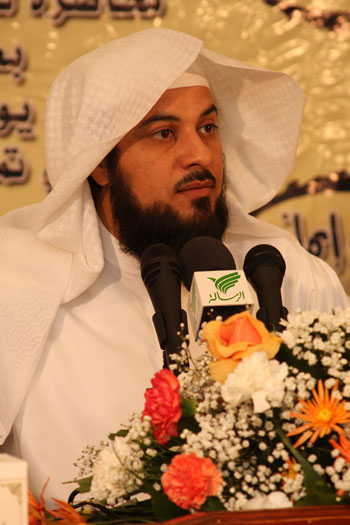 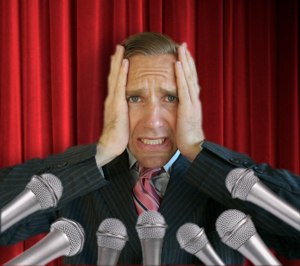 طبيعي
الصوت
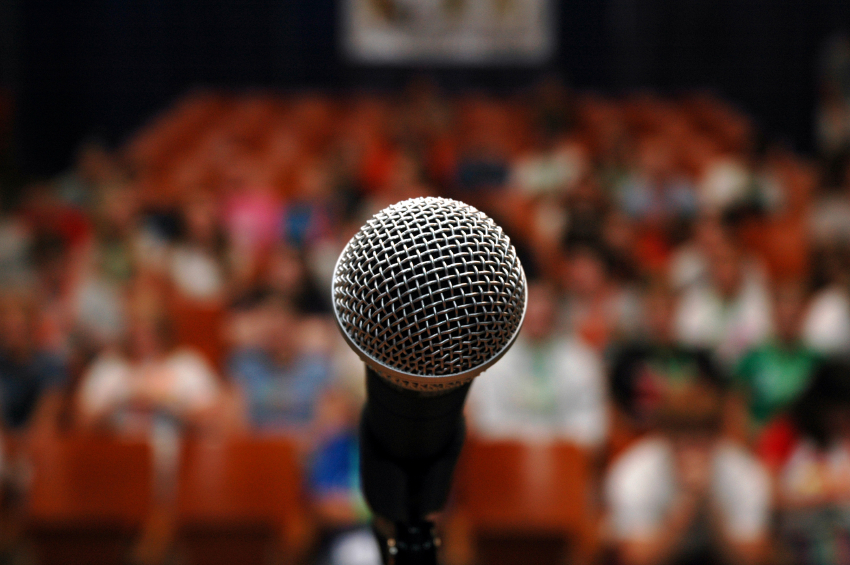 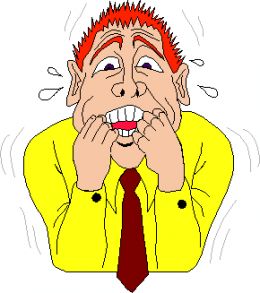 الريق
الركب
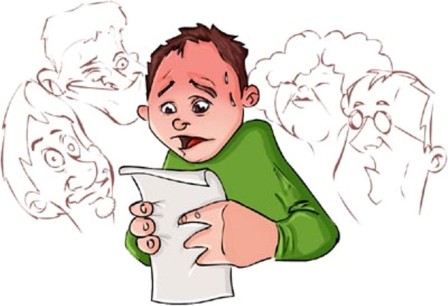 [Speaker Notes: مقدرتك على الحديث و الخطابة و الإلقاء
التعبير عن أفكارك بوضوح
عدم الارتياح من الحديث أمام جمع من الناس
مواجهة الجمهور
ترتجف الركب، يبح الصوت،نشف الريق، تضيع الأفكار]
2
تنمية الثقة بالنفس
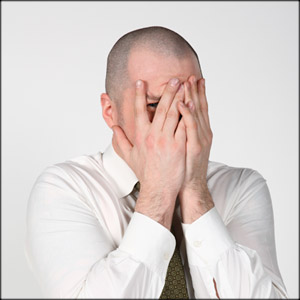 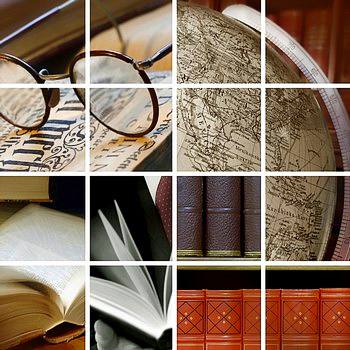 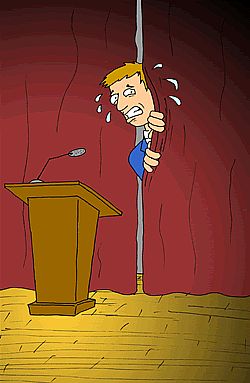 مواجهة الجمهور
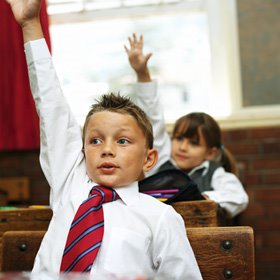 المعرفة
مظهر سخيف
رغبة
يضحك الجمهور
حماس
يمل مني الجمهور
[Speaker Notes: التغلب على المخاوف:
المعرفة التامة بالموضوع
رغبتك و حماسك
التدرب على تقديم الموضوع
معرفة الأشياء التي قد تسبب الخوف
مواجهة الجمهور
الظهور بمظهر سخيف
يضحك الجمهور
ما لا يعجب الجمهور
ملل الناس]
2
إعداد الخطبة
كسر الجمود (تحدث عن نفسك)
من 4-5 دقائق
الموضوع العام (أنت) جانب أو جانبين من حياتك
مكان الولادة، النشأة، العائلة، طموحاتك، هواياتك، أحلامك، موضوع يثير اهتمامك
[Speaker Notes: كسر الجمود (تحدث عن نفسك)
من 4-5 دقائق
الموضوع العام (أنت) جانب أو جانبين من حياتك
مكان الولادة، النشأة، العائلة، طموحاتك، هواياتك، أحلامك، موضوع يثير اهتمامك]
2
إعداد مخطط لهيكل الخطبة
المقدمة:
تجذب اهتمام الجمهور.
تمهد و تقود إلى موضوع الخطبة.
الموضوع:
النقطة الأولى:
عرض حقيقة من الحقائق.
عرض المواد التي تساند تلك الحقيقة.
النقطة الثانية:
عرض حقيقة من الحقائق.
عرض المواد التي تساند تلك الحقيقة.
النقطة الثالثة:
عرض حقيقة من الحقائق.
عرض المواد التي تساند تلك الحقيقة.
الخاتمة:
عرض ملخص الخطبة.
الدعوة إلى فعل أو عمل أو الاختتام بعبارة قوية لا تنسى
2
التمرن على إلقاء الخطبة
لا تحتاج إلى حفظ الخطبة
احفظ المقدمة والخاتمة جيدا
تدرب بمفردك
تدرب مع أصدقائك
سجل صوتك واستمع إلى خطبتك مرارا و تكرارا
تمرين إعداد الخطبة
3
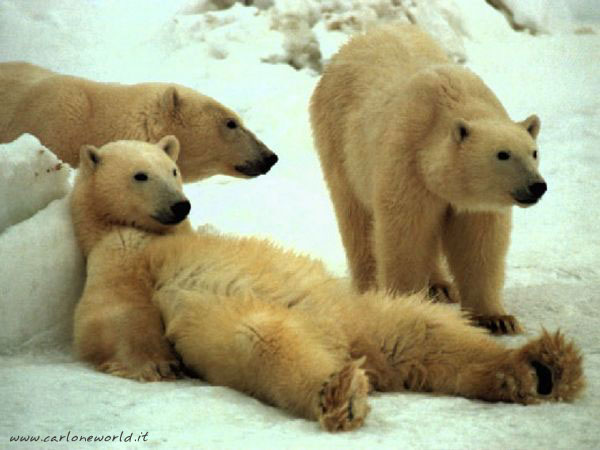 4
استراحة (10) دقائق
فقرة تقديم الخطب المعدة مسبقاً
5
5
الإشارة بالوقت و قوانين التأهيل للتصويت
غير مؤهل
غير مؤهل
مؤهل للتصويت كأفضل خطيب
فقرة التقييم
6
6
سلوكيات المقيم الفعال
6
الإشارة بالوقت و قوانين التأهيل للتصويت
غير مؤهل
غير مؤهل
مؤهل للتصويت كأفضل مقيم
7
تقرير الوقت/عداد الأصوات
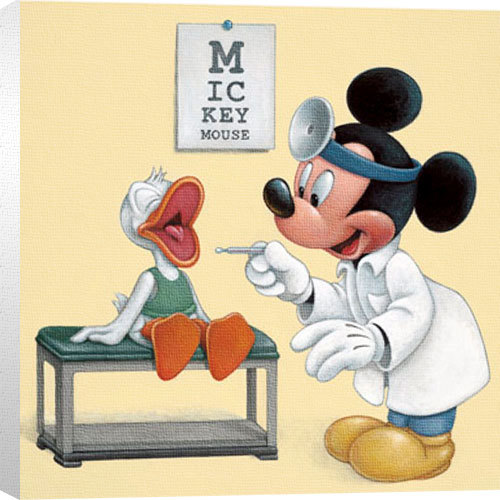 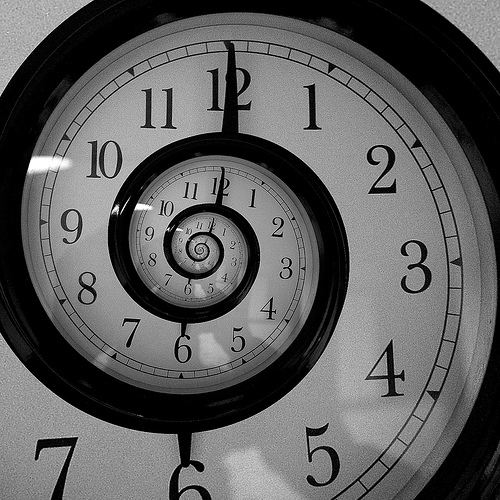 التصويت لأفضل خطيب و مقيم
8
إعلان الفائزين
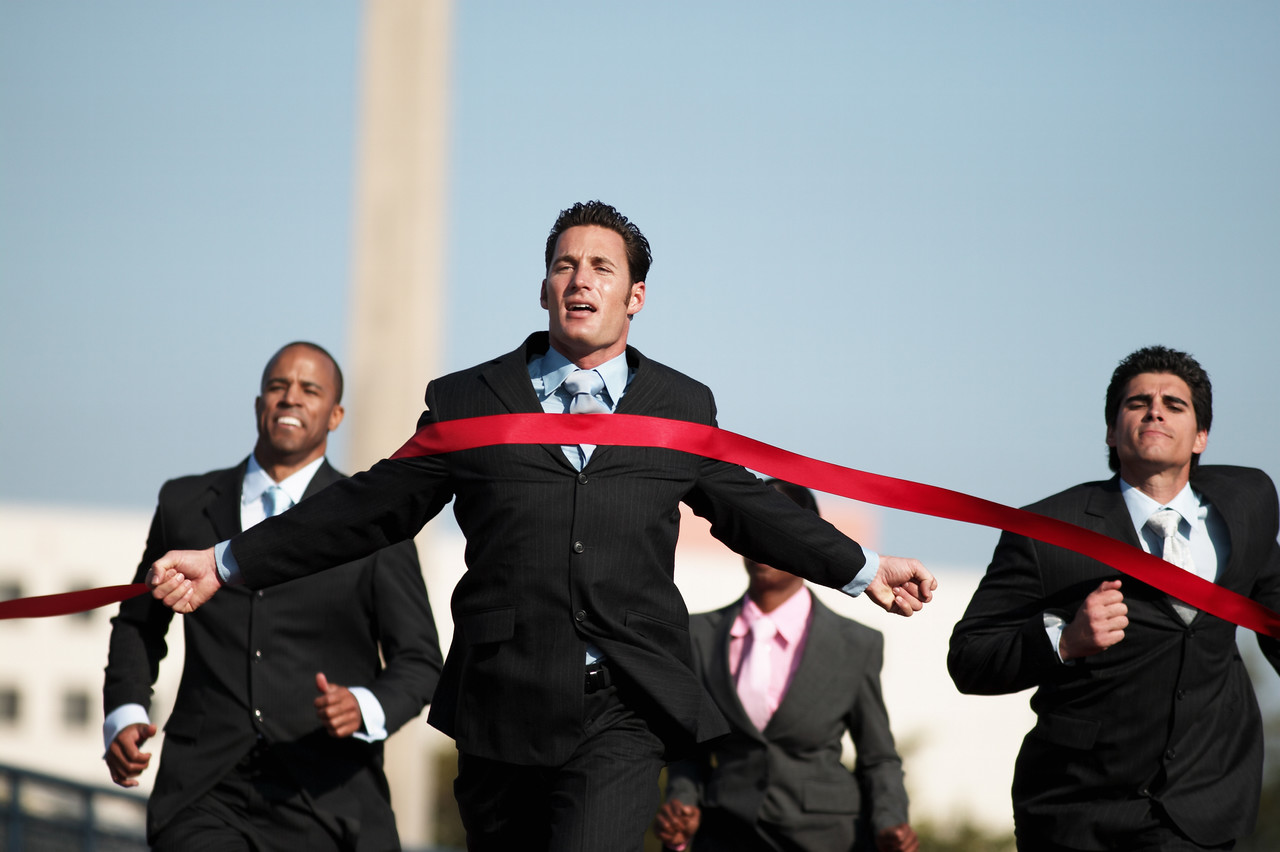 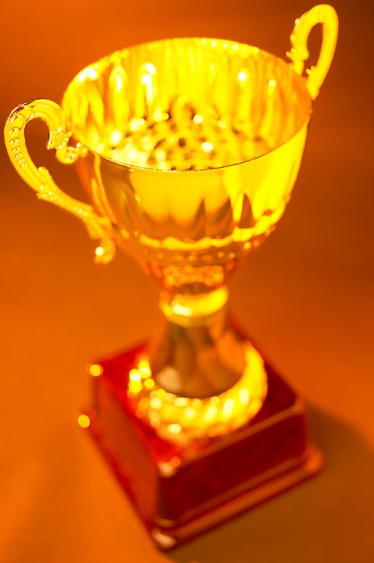 9
مناقشة و توزيع مهام الاجتماع التالي
الميقاتي:
عداد أصوات ملئ الفراغ و أصوات الترشيح:
الخطيب الأول:         المقيم:
الخطيب الثاني:         المقيم:
الخطيب الثالث:         المقيم:
الخطيب الرابع:         المقيم:
الخطيب الخامس:       المقيم:
الخطيب السادس:       المقيم:
الخطيب السابع:         المقيم:
الخطيب الثامن:         المقيم:
الخطيب التاسع:         المقيم:
الخطيب العاشر:        المقيم:
جدول أعمال الاجتماع التالي:
الدعوة إلى الانتظام و بدء الاجتماع
تقديم الخطب
تقديم تقييم الخطب
مقدمة عن فقرة موضوعات الخطب الارتجالية
مراجعة قوانين النقاش ضمن المجموعة
تعيين أدوار الاجتماع الرابع
رفع الاجتماع
9
تحديد يوم و تاريخ ووقت و مكان الاجتماع التالي
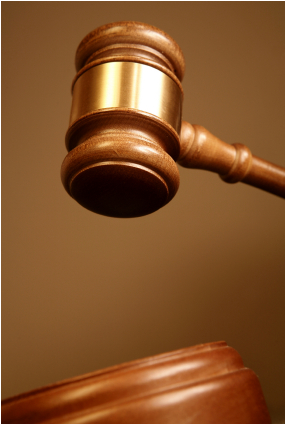 الملاحظات الختامية-رفع الاجتماع
10
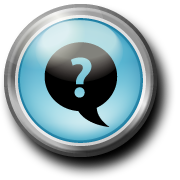